Современные методы контрацепции
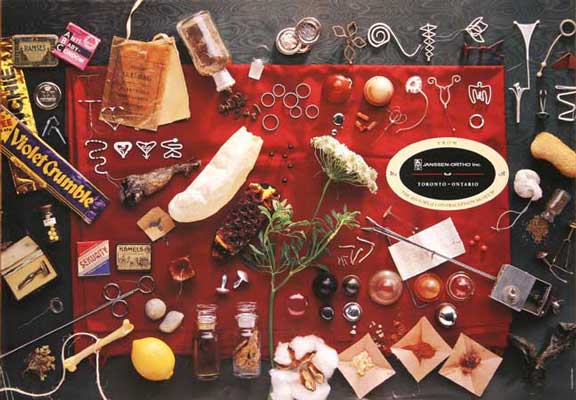 1
Контрацепция – способ регуляции рождаемости, защищающий женщину от нежелательной беременности и, следовательно, от всех неблагоприятных последствий, которые может повлечь за собой ее искусственное  прерывание.
2
Как выбрать подходящий для Вас метод предохранения от беременности?
3
Современные контрацептивные средства можно разделить на несколько групп:
Гормональная контрацепция (эффективность – 99-100%)
Внутриматочная контрацепция (ВМК) (эффективность – 99%)
Барьерная контрацепция (эффективность -80%)
Физиологическая контрацепция (эффективность – 70%)
Хирургическая стерилизация (эффективность – 100%)
4
Гормональная контрацепция.
Комбинированные противозачаточные средства .
Комбинированные противозачаточные средства содержат аналоги женских половых гормонов: эстрогенов и гестагенов, по структуре близких к естественным. 
Механизм действия:
тормозят процесс овуляции (созревания яйцеклетки);
сгущают слизь шеечного канала матки; 
истончают эндометрий.
 При правильном применении эффективность составляет 100%.
5
Комбинированные противозачаточные                                 таблетки (КОК)
Выбор таблеток очень большой, и иногда приходится попробовать несколько видов, прежде чем удается найти подходящий только для Вас.
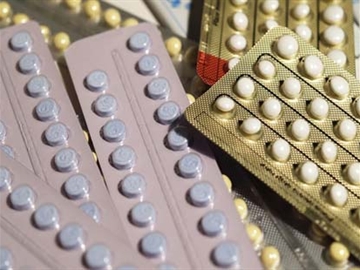 6
Влагалищное кольцо Нова-Ринг.
Нова-Ринг – это гибкое контрацепривное кольцо. Содержит гормоны эстроген и прогестерон в микродозах, меньших, чем в противозачаточной таблетке. Гормоны поступают из кольца прямо в матку и яичники, не проникая в остальные органы, предотвращают выход яйцеклетки. Одно гормональное кольцо рассчитано на один менструальный цикл. Нова-Ринг удобно размещается внутри и остается во влагалище на 21 день, на 22 день кольцо извлекается. Через неделю, на 8 день, вводится новое кольцо.
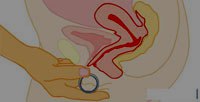 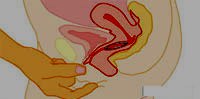 7
Контрацептивный пластырь- это тонкий гладкий лейкопластырь площадью около20 кв.см. Наклеивается один раз в неделю на ягодицы, лопатку, живот или плечо. В течение трех недель необходимо менять пластырь, а на четвертой – период менструации.
   Чтобы избежать отклеивания пластыря,  нужно приклеивать его на сухую и чистую кожу.
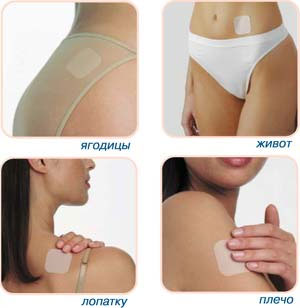 8
Гестогенсодержащие контрацептивы.
 Формы гестогенсодержащих контрацептивов:

-  гестогенсодержащие противозачаточные таблетки (ОГК)
инъекционные контрацептивы
противозачаточные капсулы
внутриматочная гормональная система «Мирена».
9
Барьерная контрацепция.
Химическая (спермициды)

Механическая (презерватив, шеечный колпачок, контрацептивная губка, влагалищная диафрагма,).
10
Барьерные методы создают препятствие на пути сперматозоида к яйцеклетке.
Презерватив-  оболочка из тонкого латекса, которая надевается на половой член. Механизм контрацептивного действия презерватива заключается в предотвращении попадания спермы во влагалище. Презерватив предупреждает не только нежелательную беременность, но и заражение болезнями, передаваемыми половым 

путем. 
 Эффективность данного метода при правильном применении приближается к 100%.
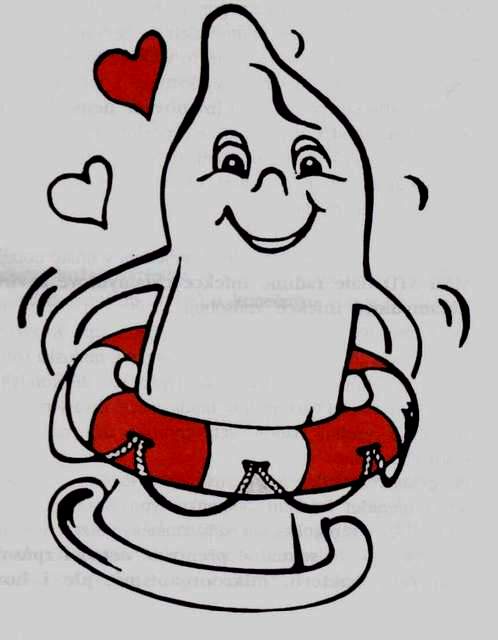 11
Физиологическая контрацепция.
-прерванный половой акт
-ритмические методы
 а) измерение базальной температуры
 б) календарный метод
 в) симптотермальный метод
- метод лактационной аменореи
12
Хирургическая стерилизация.
Высокоэффективный метод - эффективность 100%. Заключается в хирургическом пересечении семявыводящих протоков (у мужчин) или обеспечении непроходимости маточных труб (у женщин).
 Относится к постоянным методам контрацепции. Согласно законодательству РФ, добровольная хирургическая контрацепция проводится лицам не моложе 35 лет имеющим не менее 2х детей  и не желающих более иметь детей.
Недостатком как у мужчин, так и у женщин является необратимость метода.

Не выбирайте метод контрацепции самостоятельно!
13
По всем вопросам обращайтесь 
по телефону: 231-24-59
             социальная сеть: 
              ВКонтакте:
https://vk.com/vcozsir
14
Благодарю за внимание!
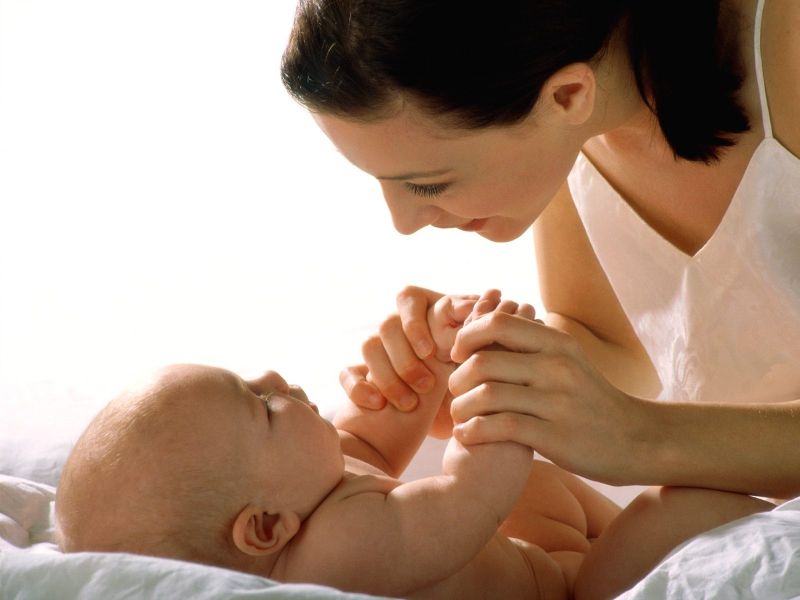 Благодарю за внимание.
15